The gothic novel
Barb MacRae, Clarissa White, Haerim Kim, Helene Hong and Steven Chrabaszcz
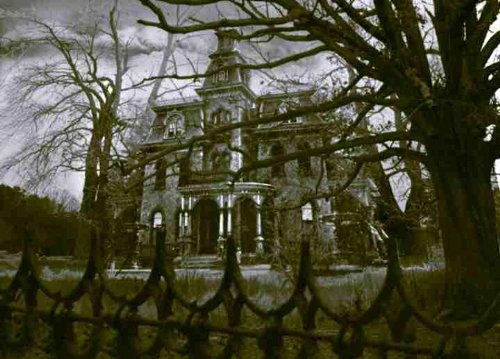 Overview of gothic
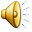 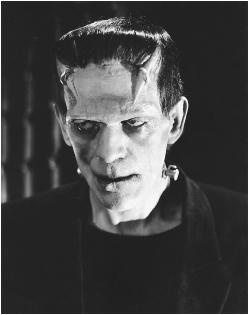 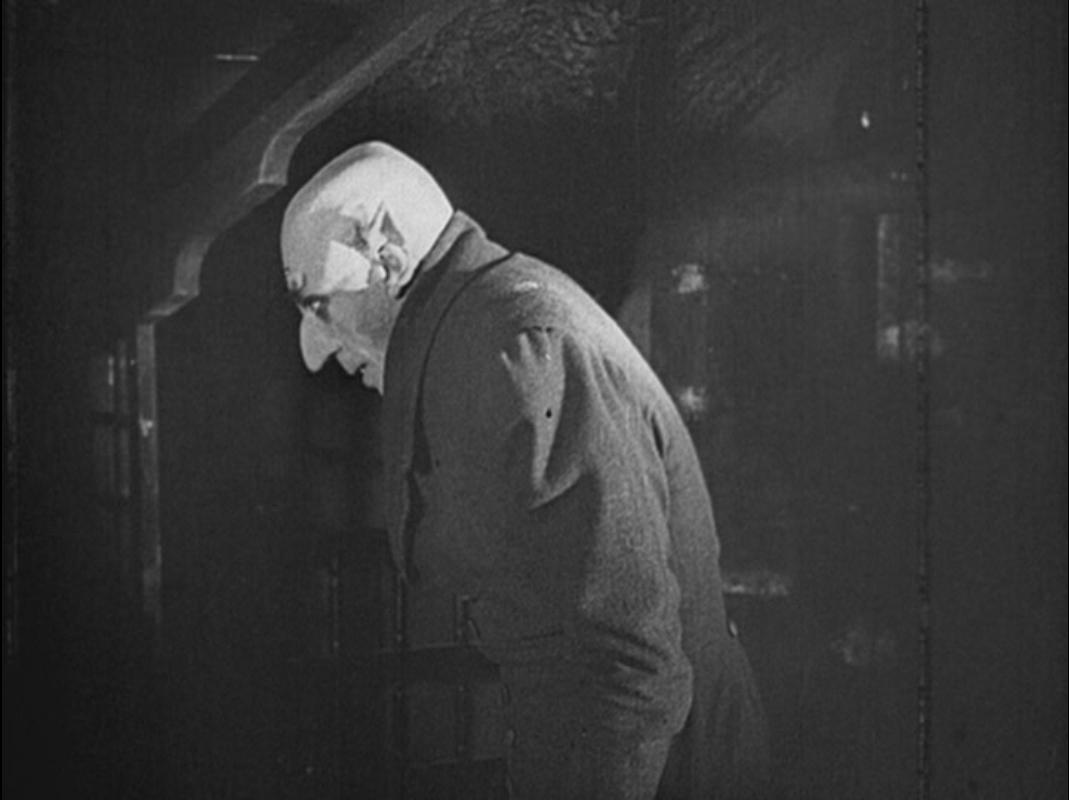 The beginning...
Gothic Novel, European Romantic, pseudo medieval fiction having a prevailing atmosphere of mystery and terror flourished in late eighteenth century
Horace Walpole, English author 1764 novel The Castle of Otranto.
Authors set their stories in the medieval period, and made plentiful use of ghosts, mysterious disappearances, and other sensational and supernatural occurrences.
Principal aim, evoke chilling terror by exploiting mystery, cruelty, and a variety of horrors.
The term "gothic" has also been extended to denote a type of fiction which lacks the medieval setting but develops a brooding atmosphere of gloom or terror
Common themes in gothic works are often elements of the dark side of human nature.
Characterization and plot
The protagonist, usually isolated, Voluntarily or Involuntarily. 

The villain, the epitome of evil, either by his (usually a man) own fall from grace, or by some implicit malevolence. 

The Wanderer, found in many Gothic tales, the epitome of isolation. Usually a form of divine punishment.

The plot itself mirrors the ruined world in its dealings with a protagonist's fall from grace as he/she succumbs to temptation from a villain.
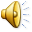 Gothic Elements
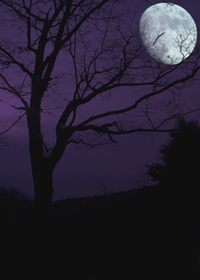 Setting in Gothic literature

Gothic novels are often set in old castles, haunted houses, dark woods and other creepy locations. Gothic castles often are run-down, have dungeons or basements, hidden passages, winding staircases or crypts
Horror and fear
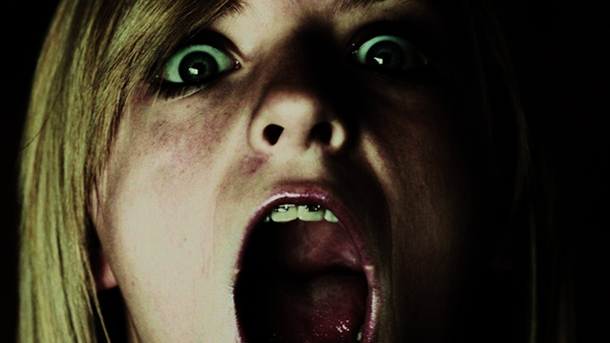 Horror and fear are crucial to the Gothic novel and are always used as an underlying theme or atmospheric device. The horror in Gothic literature is subtle, playing on the reader's imagination to create fear.
Madness
Due to supernatural occurrences, the protagonist is driven mad from fear and overwrought emotion. Their descent into madness is often a slow process. The fear of madness, in not only the protagonist but the reader, is also used to create a sense of horror.
Atmosphere of mystery and suspense
 
Supernatural/Superstition
 
Confinement

Justice and Injustice
romance
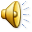 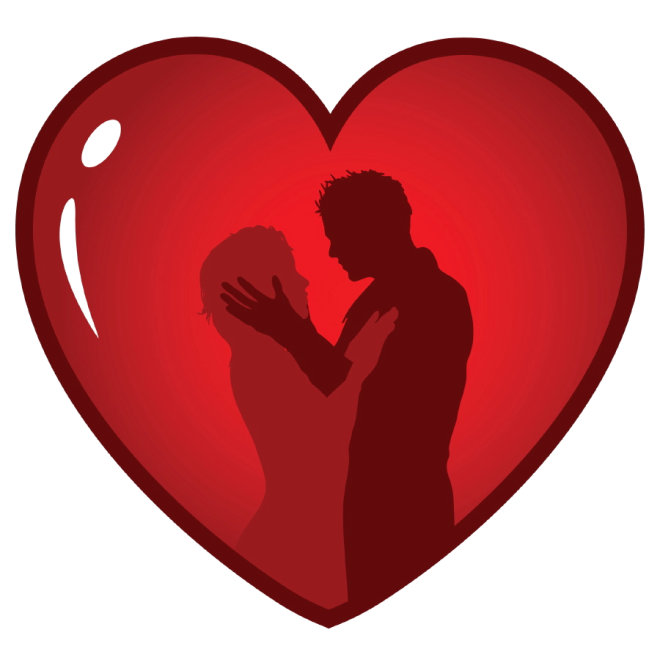 Gothic literature also makes use of romance as a secondary plot point. This may involve a beautiful, high-spirited woman who lives in a creepy old castle. She may be bound by a curse, she may live with creepy servants or an evil, domineering husband. It is up to the protagonist to come to her rescue, creating romantic drama.
Mary wollstonecraft shelley
Born: Mary Wollstonecraft Godwin on August 30, 1797
 Parents: William Godwin – radical philosopher and leading reformer and Mary Wollstonecraft – early feminist
 Mom died 10 days after Mary’s birth – childbred fever
 Four years later, Dad remarries to a widow, Mary Jane Clairmont, who had kids, too. (Jane and Charles)
 Slightly rough childhood and home environment – 1812-1814: Sent to live with a family, the Baxter’s, in Dundee, Scotland
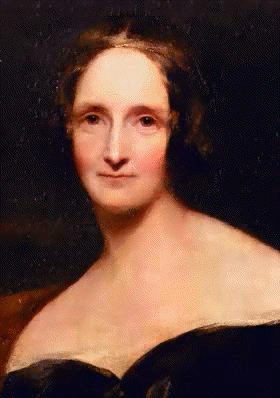 Mary wollstonecraft shelley cont.
1814: First encounter with Percy Bysshe Shelley at her father’s house in London– he was a friend of Godwin’s and 21 y/o; Mary was 16
1815: They eloped before her 17th birthday; Mary was pregnant with her first child.
Mary was pregnant 4 times throughout her life; her last son, Percy Florence, was the only one to grow old and live a life
1816: Percy and Mary legalizes their union/marriage (right after Shelley’s abandoned wife, Harriet, drowns herself); Mary gave birth to her next child, William
During this time, June 1816, Mary Shelley comes up with the idea of Frankenstein, or The Modern Prometheus, at Lord Byron’s place in Switzerland.
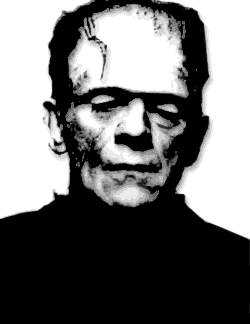 Mary wollstonecraft shelley cont.
1817: Mary Shelley’s third child, Clara is born; dies less than a year later
1818: Mary Shelley publishes Frankenstein anonymously; immediate sensation
1819: William, her son, dies from malaria, at the age of 3
Few months later, in November 1819, Percy Florence, her fourth child, is born
July 8, 1822: Percy Shelley drowns – a very hard time for Mary (financial issues)
Happy marriage? Affairs? Children?
Mary wollstonecraft shelley cont.
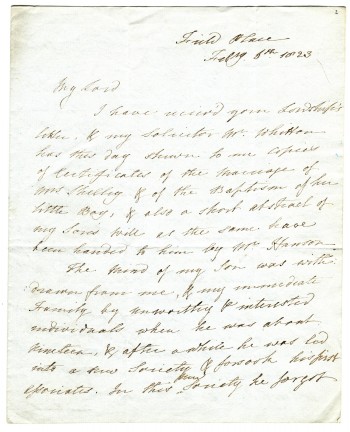 Always sought acceptance by society, but never compromised her own ideals, and never re-married
1844: Sir Timothy Shelley dies; Mary’s financial situation becomes better
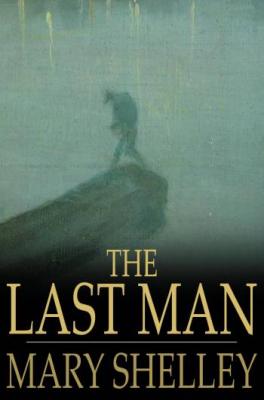 August 1823: Mary returns to England and looks to support her son, father, and herself by her literary output
Prolific time in her life: She wrote 6 novels, revised Frankenstein, authored 2 dramas, wrote multiple short stories, poems, and semi-fictional essays, translated and adapted several foreign works; published travel works, biographies, articles, and reviews; and edited Percy Shelley’s poetical and prose works.
Died: February 1, 1851 – age 53; Buried at Bournemouth, Dorset, England
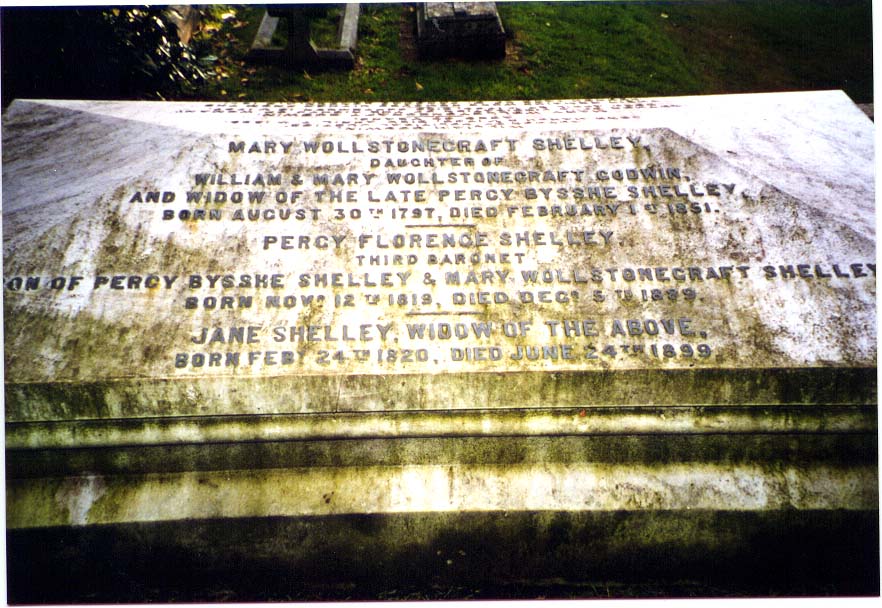 Now: Still known for Frankenstein and as the founding mother of science fiction; recognized as one of the first modern professional literary critics.
Rebels against Reason: The Gothic Era
Romantic and specifically Gothic Literature rose as a response to the Age of Enlightenment.
In the Enlightenment: Rise of experimental science, quest for an empirical model of how the universe worked.
Response to Revolutions in America, France and in science and technology.
The Age of Enlightenment
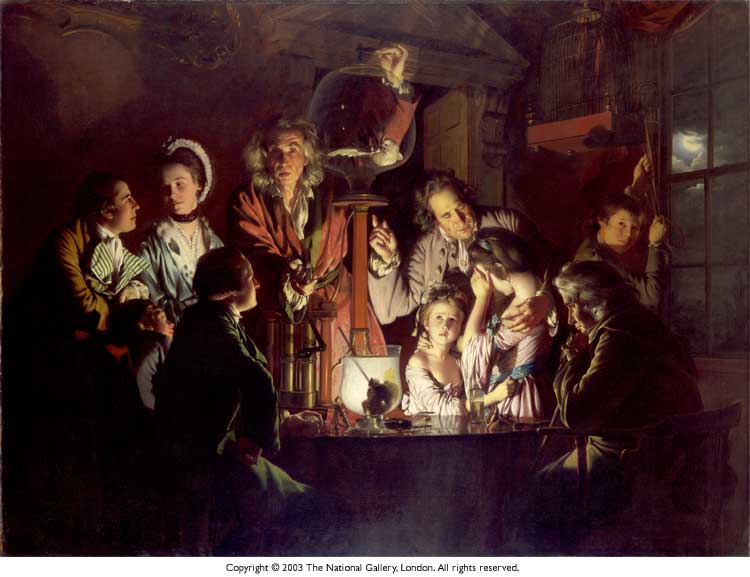 Depended upon reason in explaining the mysteries of the universe.
Led to many scientific innovations in astronomy, industry and medicine.
The world was a conflict between the rational and the irrational.
Focused on Greek and Roman thinkers as their models.
The Age of Revolutions
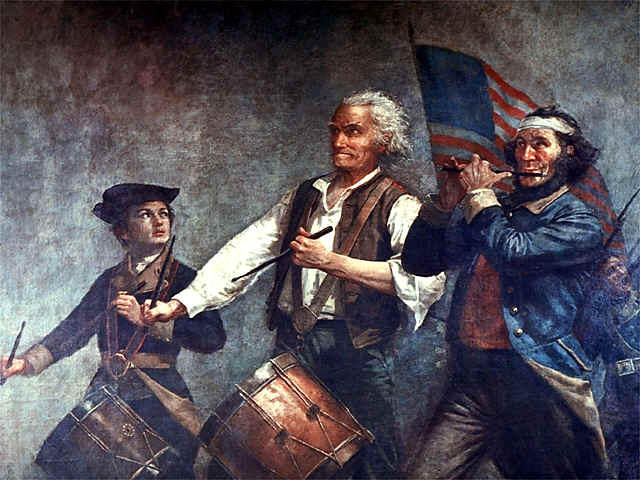 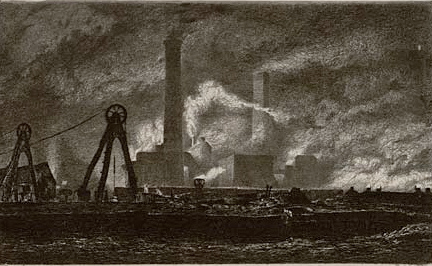 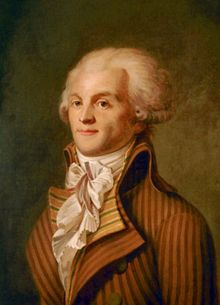 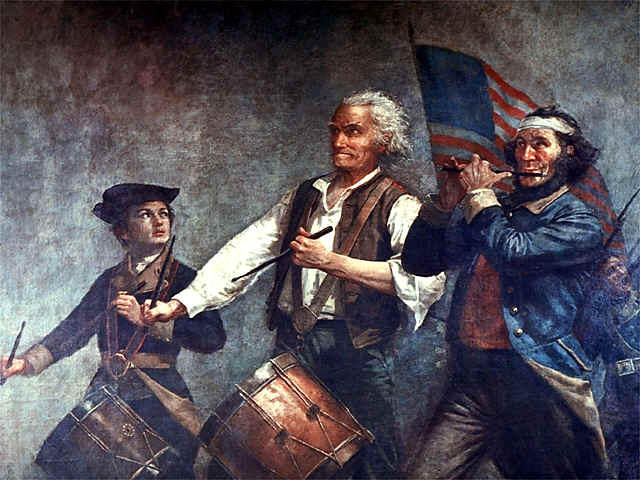 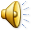 American Revolution
American: First revolution by a Declaration of Independence that ushered in democratic governments, rather than ones ruled by European monarchs.
Though the founders of the United States were Enlightenment thinkers, many were radicals.
French Revolution
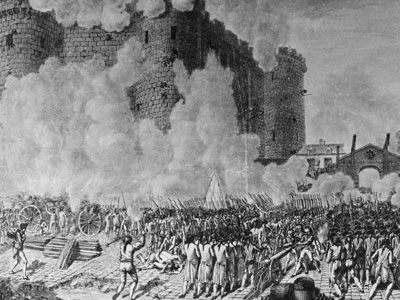 The bloodshed demonstrated in the French Revolution, especially the “Reign Of Terror”, coupled with the overthrow of a European monarch troubled the British.
The “Reign of Terror” was reflected in the terror of the Gothic's.
The Industrial Revolution
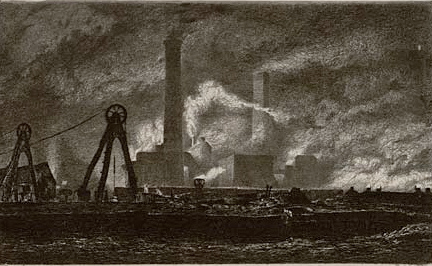 Many technological advances moved citizenry from the outskirts to the centers of cities.
Invention of the Steam Engine led to greater advancements in manufacturing and transportation.
Invention of Gas Lighting allowed factories to stay open longer and cities to light their streets.
Invention of mechanized looms allowed clothes to be made faster- at the cost of putting people out of work.
The Luddites
Luddites were the response to the loss of jobs created by the automatic looms.
Experienced workers were losing jobs and wages to the unskilled. They began to smash their machines.
Textile Manufacturers began receiving letters from “General Ned Ludd and his Army of Redressers”, hence Luddites.
Eventually this mayhem led to a state of martial law, with troops being stationed in cities affected by Luddism.
The Frame Breaking Act was passed in 1812, which made destroying industrial machinery a capital offence.
Beginning and publication
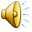 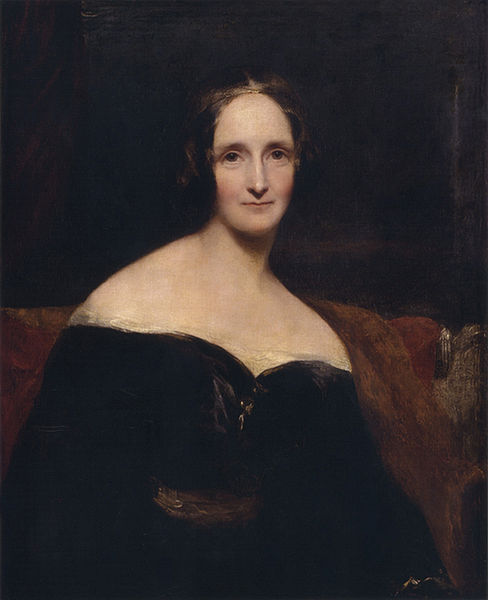 1816  (Lord Byron, ghost story)

    First publication 1818    

    Second edition 1823  

    1831 Revision

   The Modern Prometheus    http://www.brighthubeducation.com
Frankenstein or the modern Prometheus
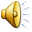 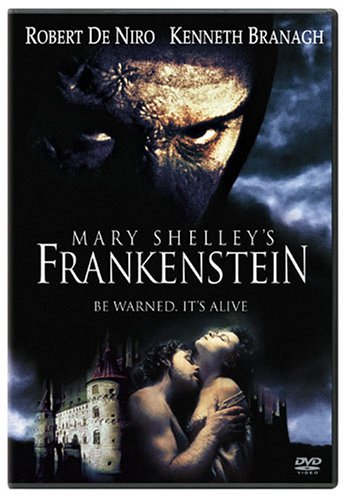 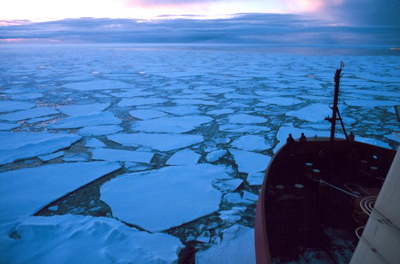 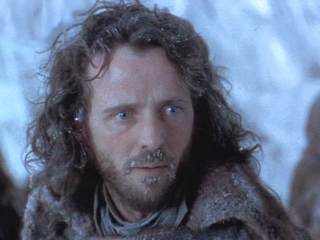 Epistolary novel
 
     Captain Walton’s letters,
	“country of eternal light”

     Discovery of Victor Frankenstein

Walton takes care of Victor
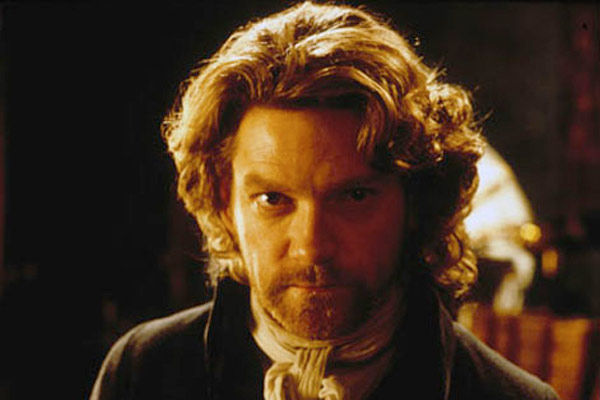 Connection between Walton and Victor
 
     Life story told

     Walton’s character: caring, confident

     Desire for discovery
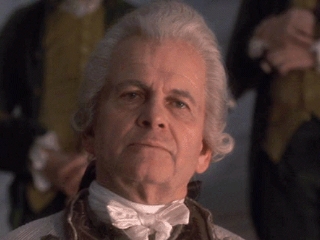 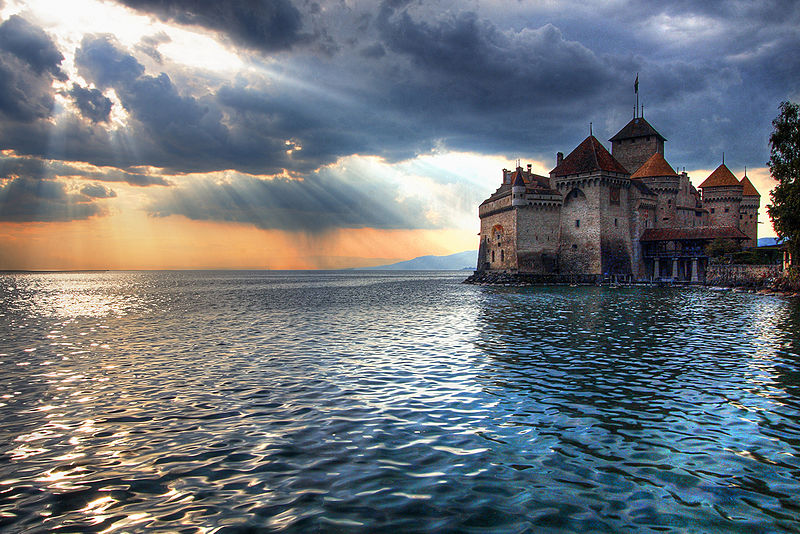 Raised in Geneva

Elizabeth is adopted

Victor becomes attached to Elizabeth
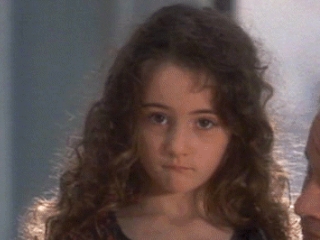 Caroline Beaumont dies.
Caroline’s desire for Victor and 
Elizabeth
Victor leaves to pursue a higher
education.
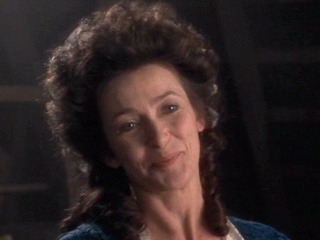 Attends the university of Ingolstadt

The answer to creating life!
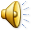 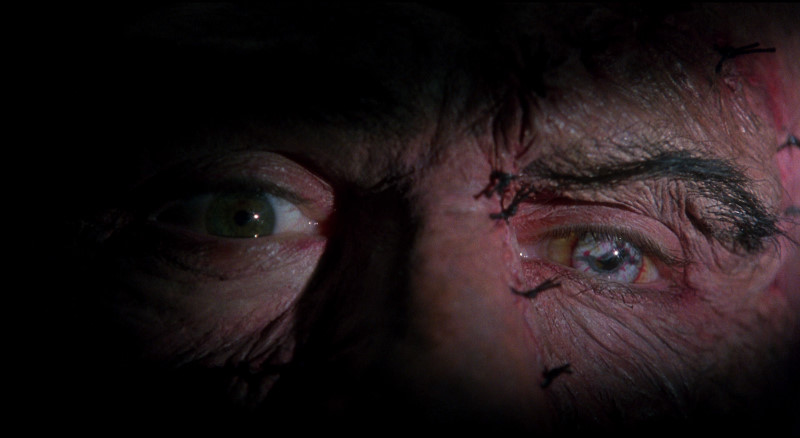 Victor creates monster!








Abandons creation to the world
Victor falls ill 
Henry Clerval helps nourish him back to life
Plans to return to his family
Learns of William’s murder
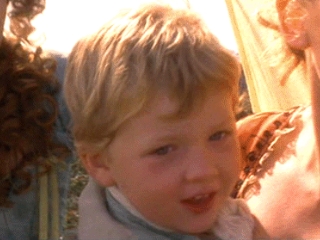 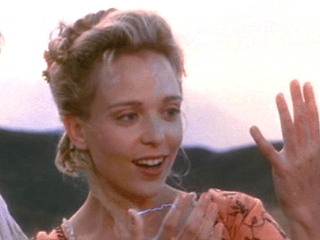 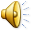 Believes his monster killed his brother
Justine Mortiz charged with William’s murder
Does not tell the court his suspicions
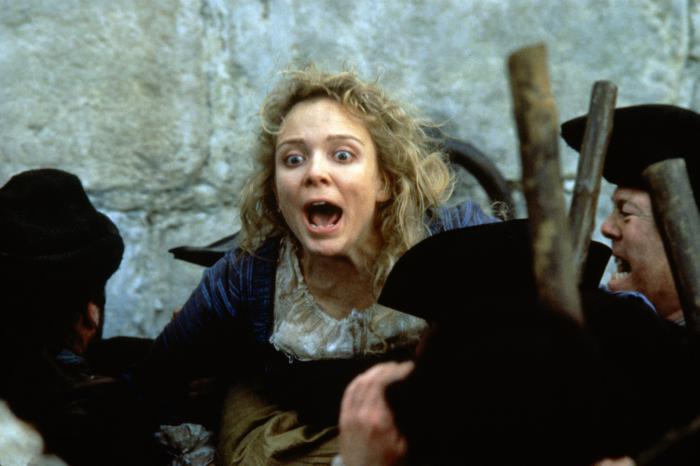 Justine, tried, convicted and executed.
Victor wonders the mountains alone to find peace
Contact with his creation
Creature tells his story
Monster demands a companion
	 be made for him.
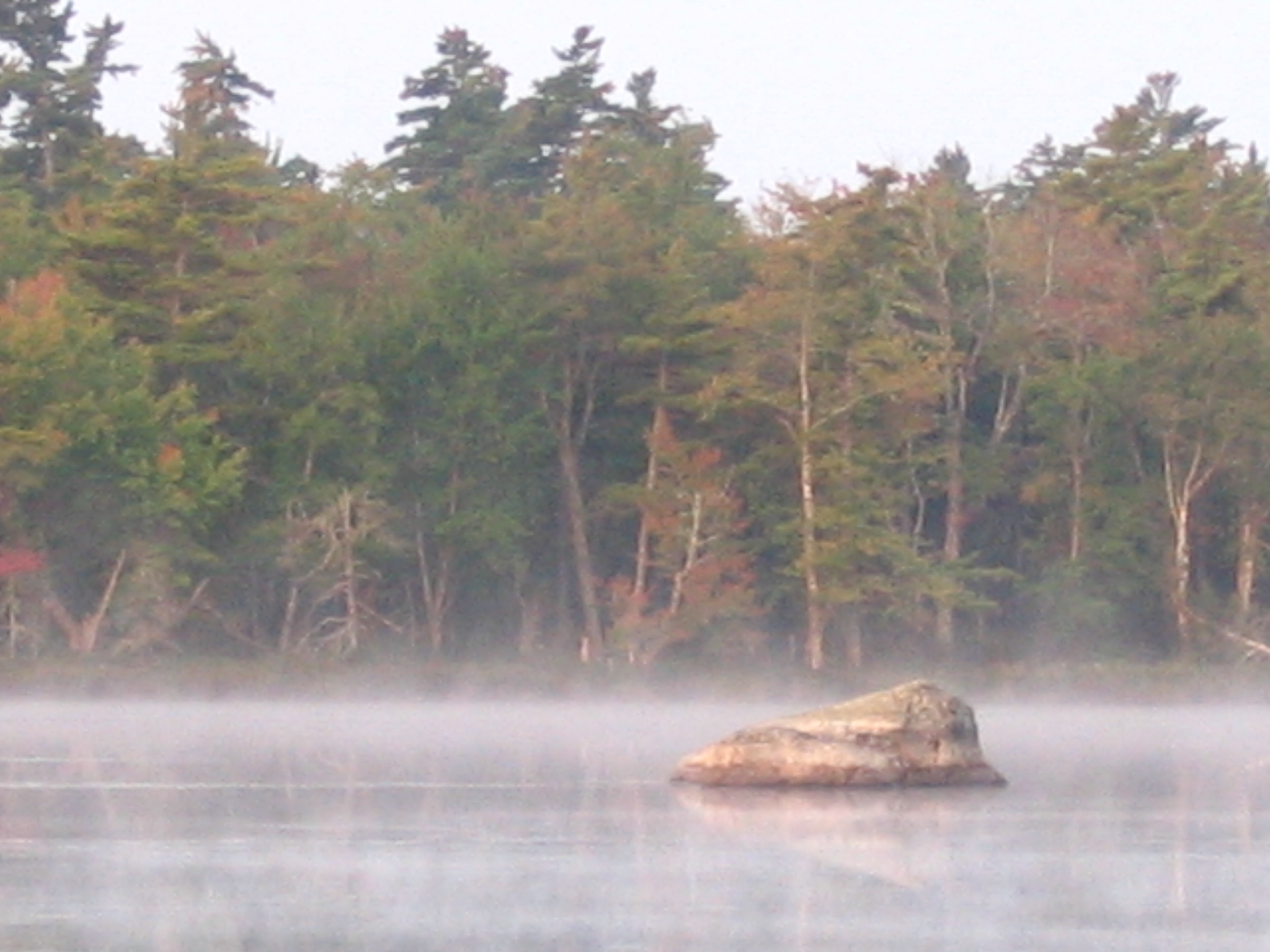 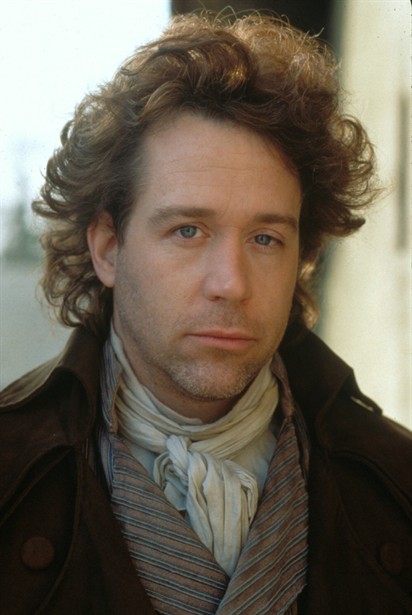 Victor agrees then discontinues his project.
    Monster threatens  Victor’s wedding night 
    Creature kills Henry. 
    Victor imprisoned for Henry’s murder
    He returns to Geneva with father.
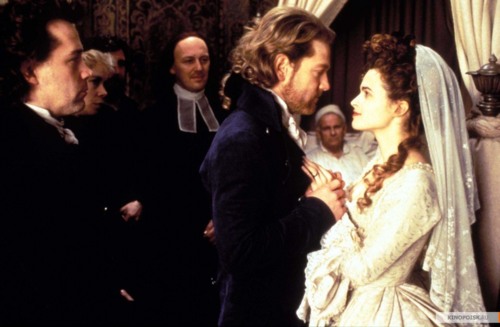 Elizabeth suspicious of Victor’s feelings
    Victor confesses his love for Elizabeth.
     Marriage
     Elizabeth murdered on wedding night
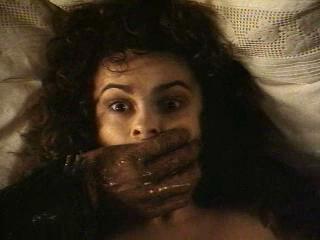 Victor’s father dies.
    Victor vows to destroy his creation
    He follows creature all over the place
    Meets Captain Walton.
Victor pleads with Walton to not follow in his foot-steps












    Victor dies aboard the Captain’s ship
    Walton discovers Frankenstein’s creature weeping 
    Torn between happiness and sadness
    Leaves the ship to die himself
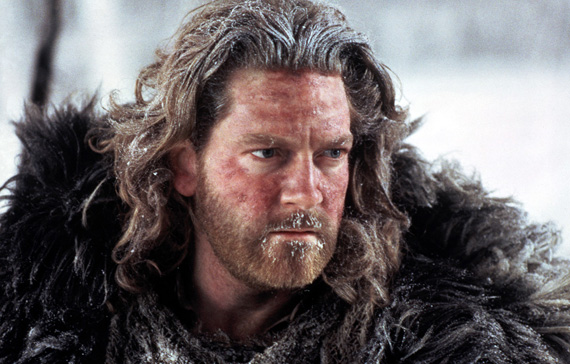 CRITICAL RESPONSE TO THE GOTHIC NOVEL
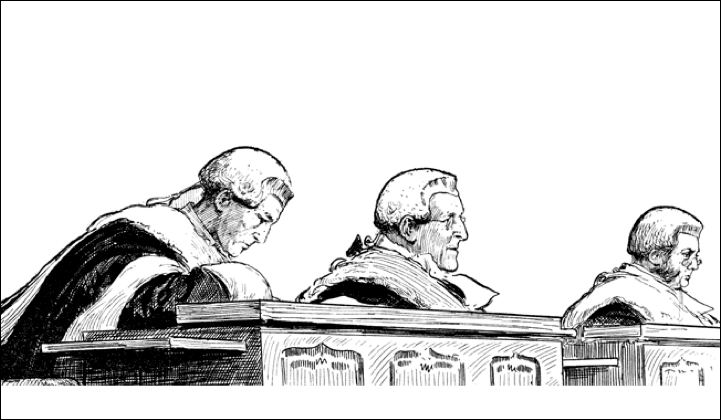 BAD!
EVIL!
I don’t like it!
BEFORE...
... AND AFTER
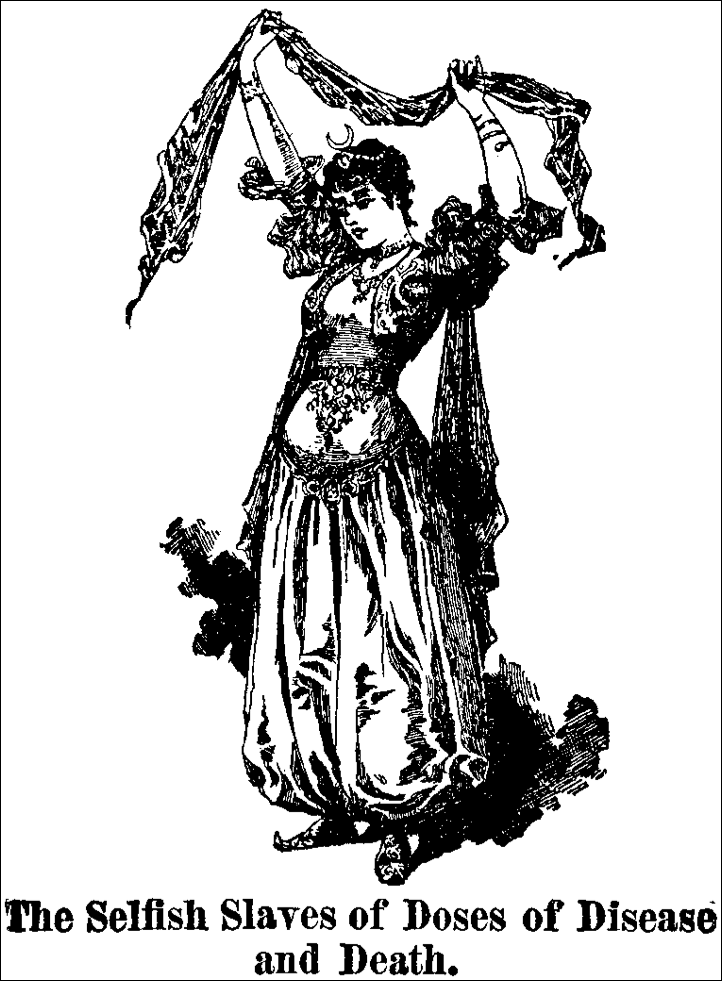 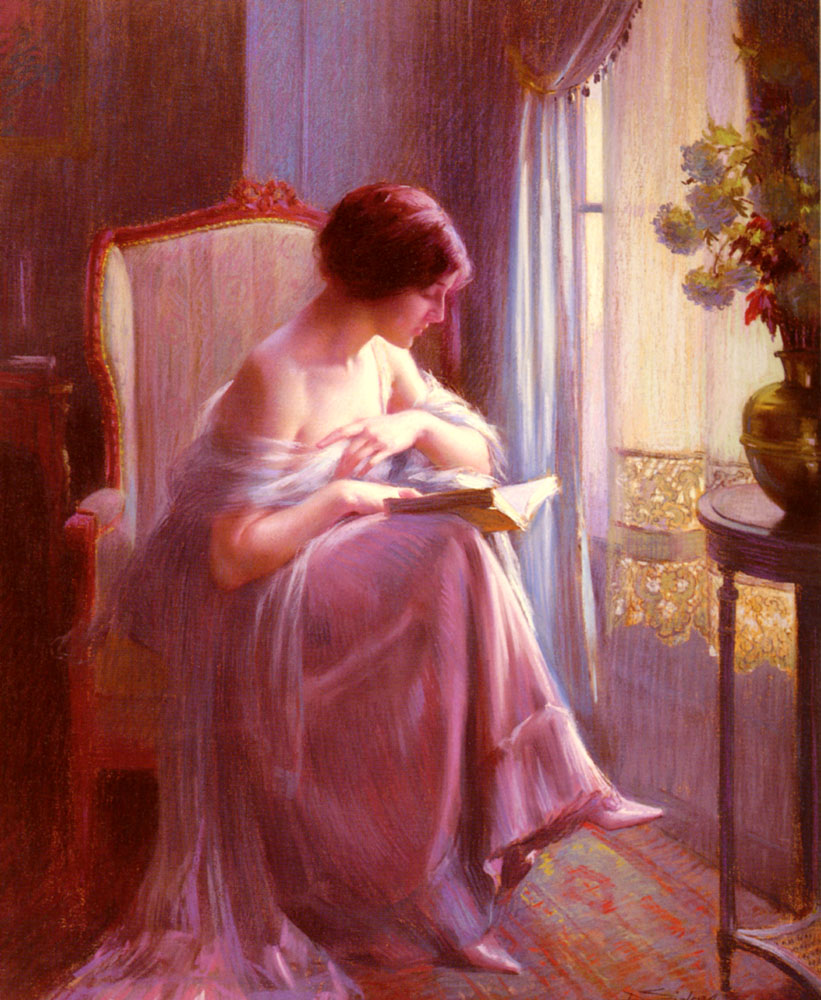 John Locke
	Man was born not with innate values and principles, but with a mind like a ball of clay, waiting to be shaped by experience and input.
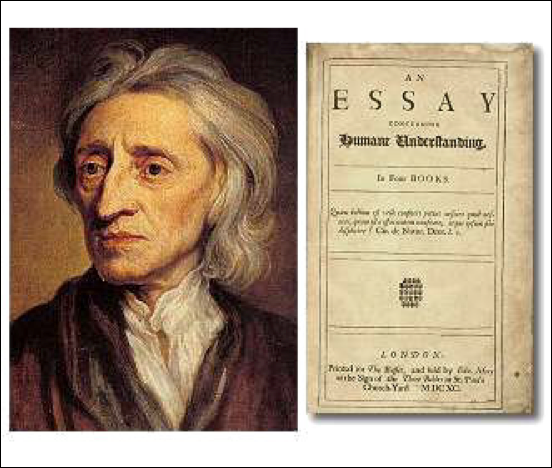 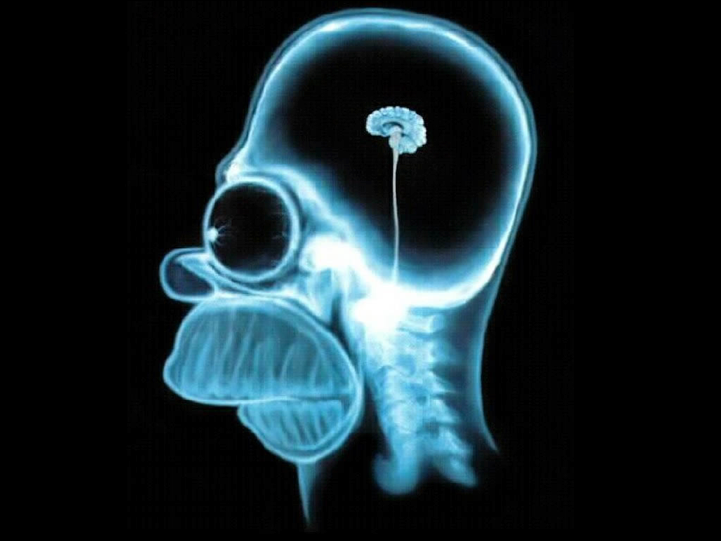 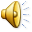 Murder
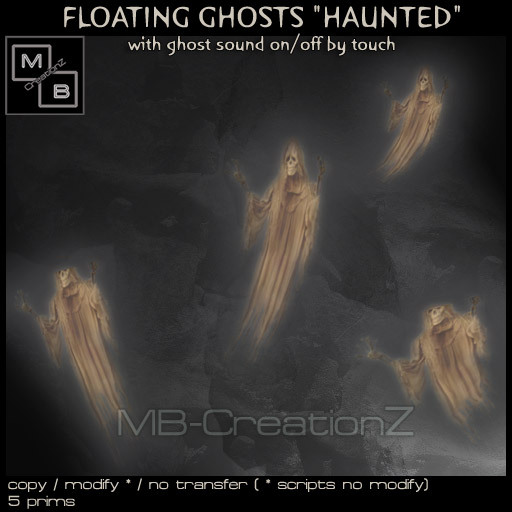 Immorality
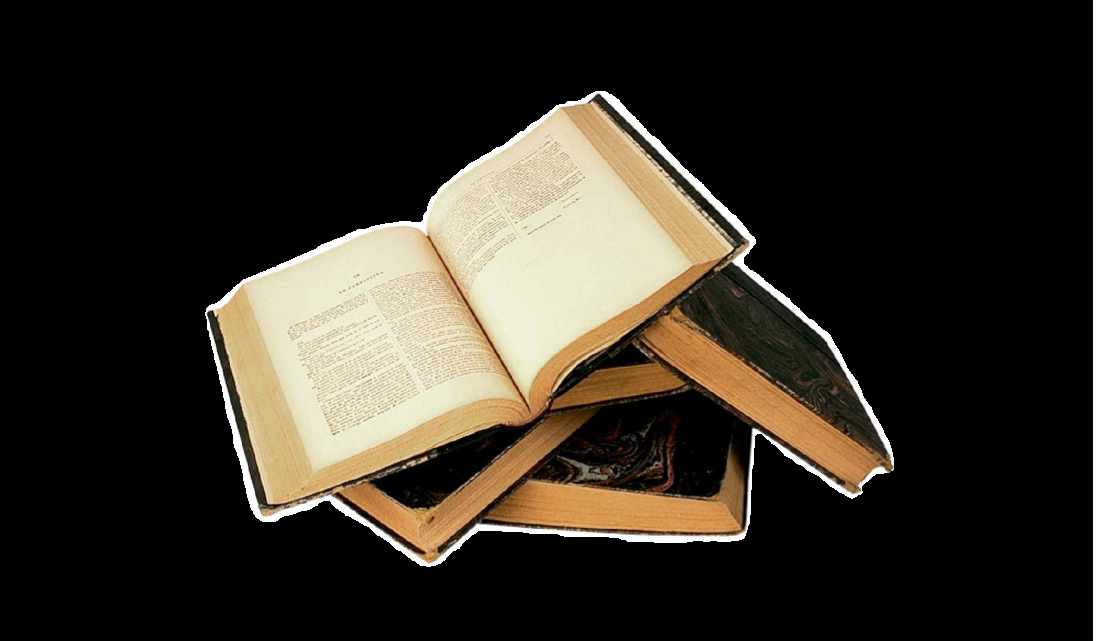 Evil
Rebellion
WHAT EFFECT WILL THE NOVEL HAVE ON YOUNG READERS AND IMPRESSIONABLE WOMEN?
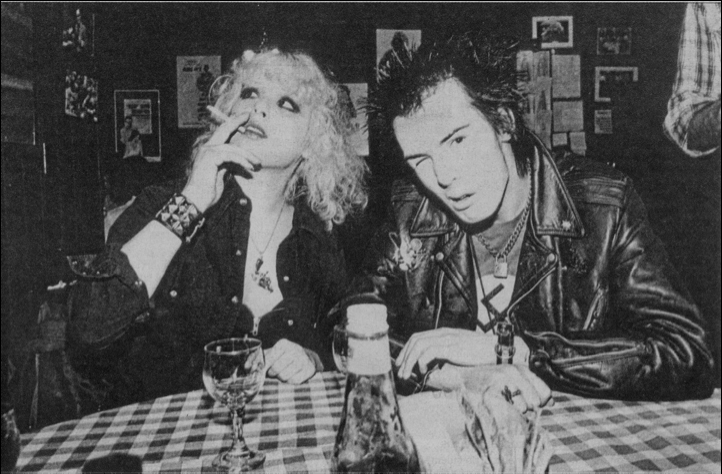 Topics of slide
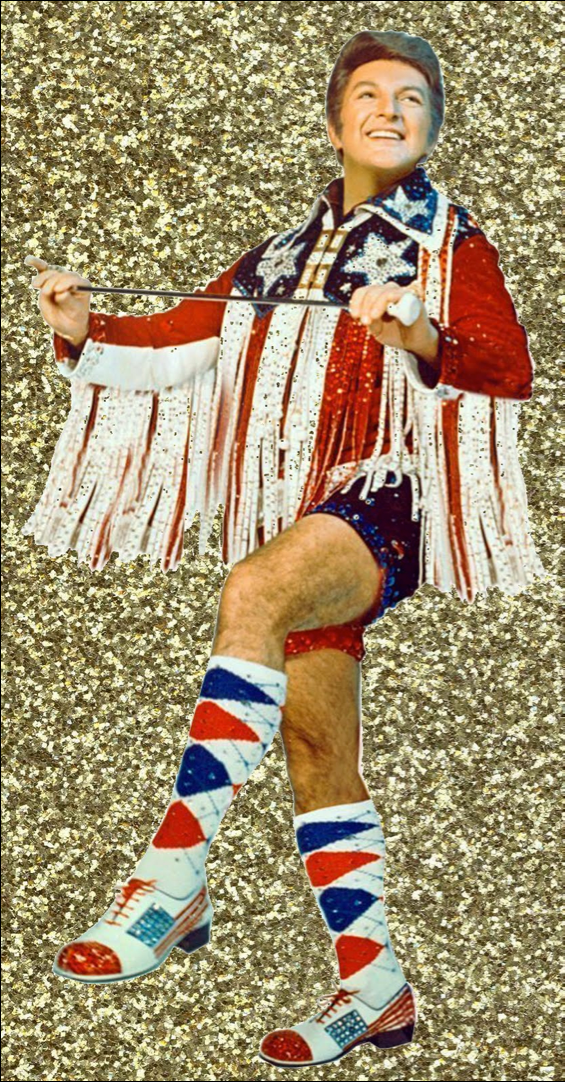 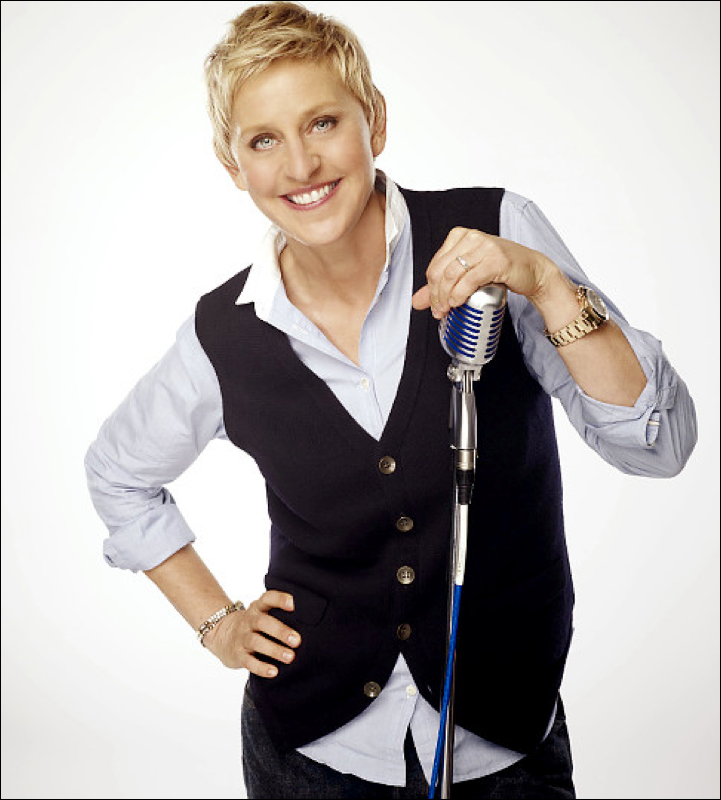 Does the novel present confusing or abnormal gender roles?
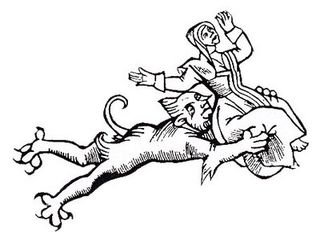 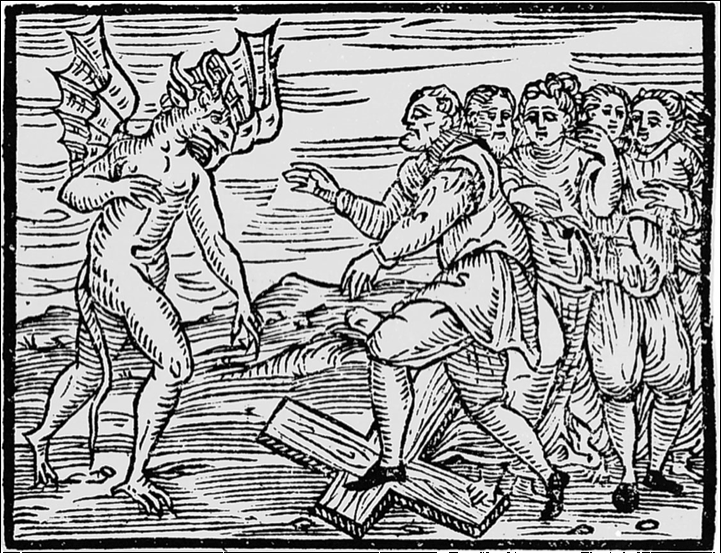 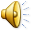 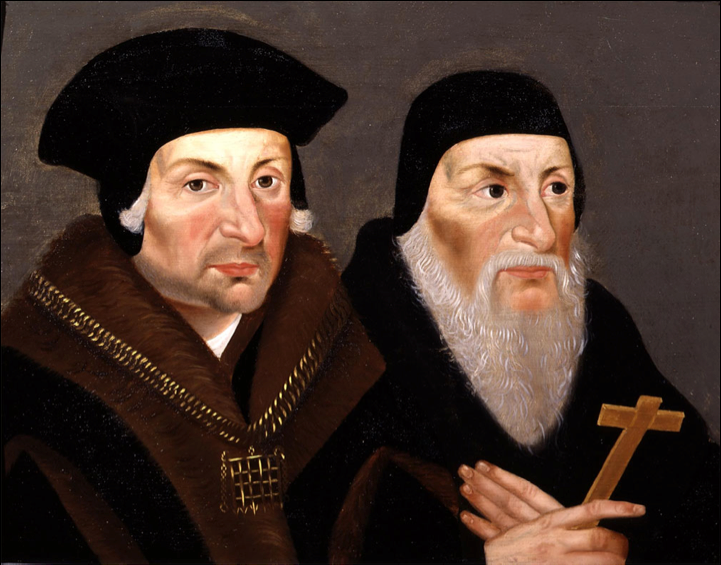 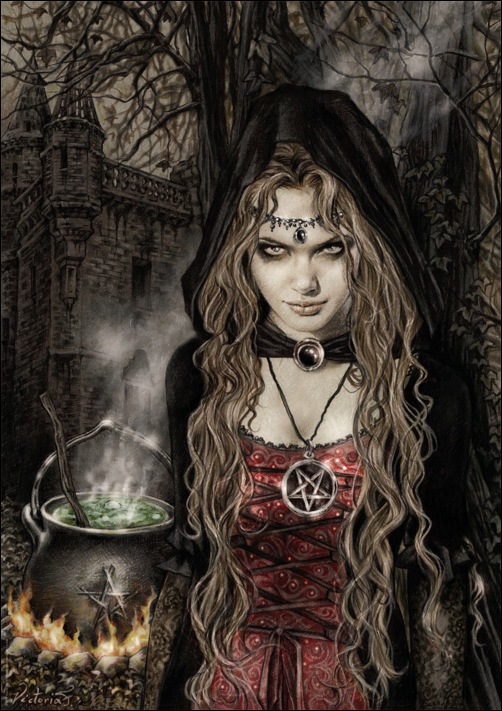 Does the novel inspire heretical supernatural beliefs?
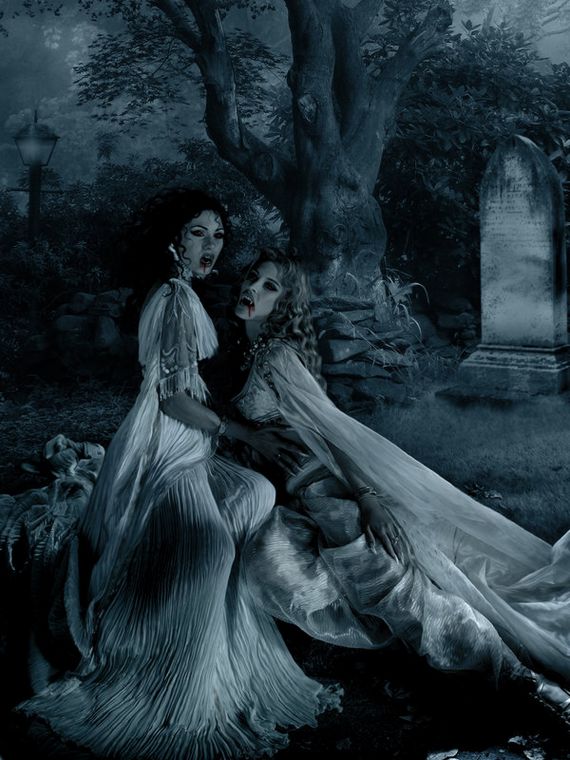 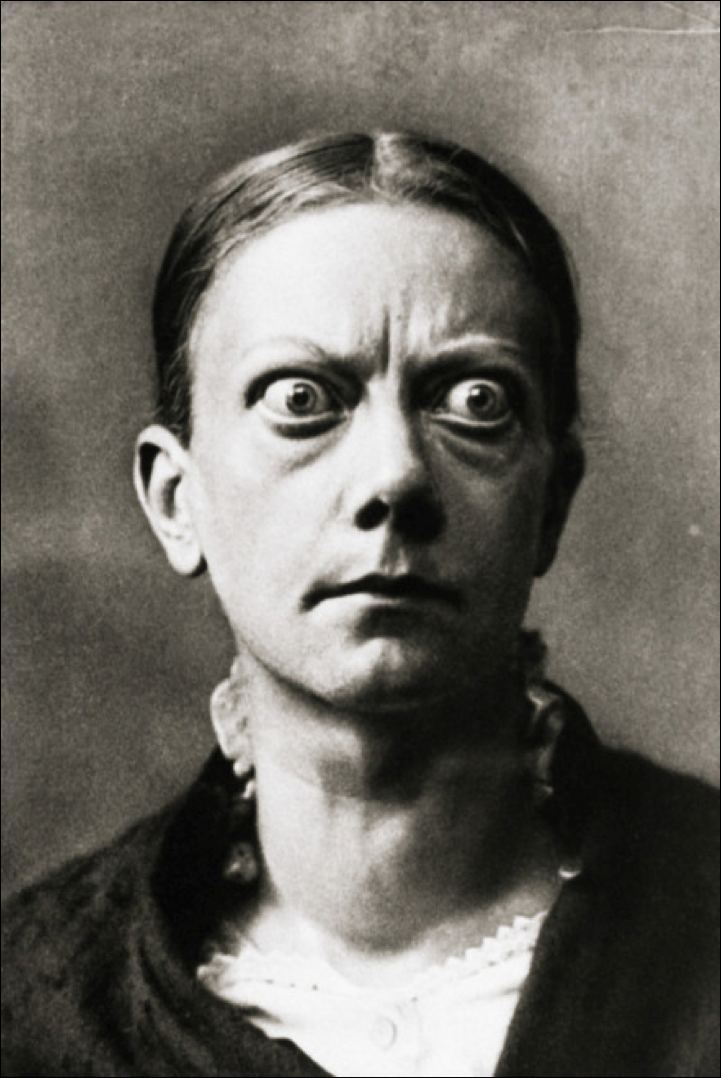 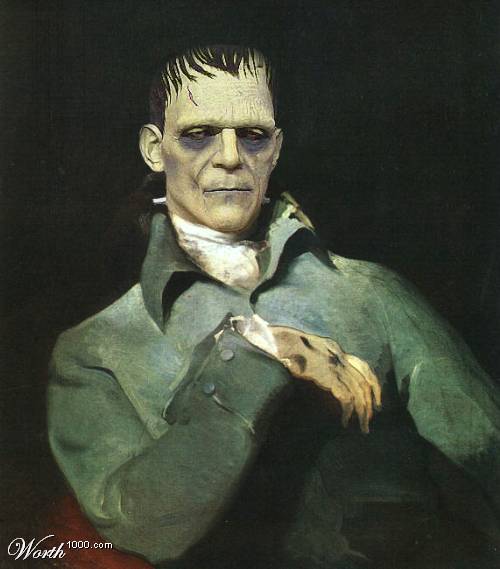